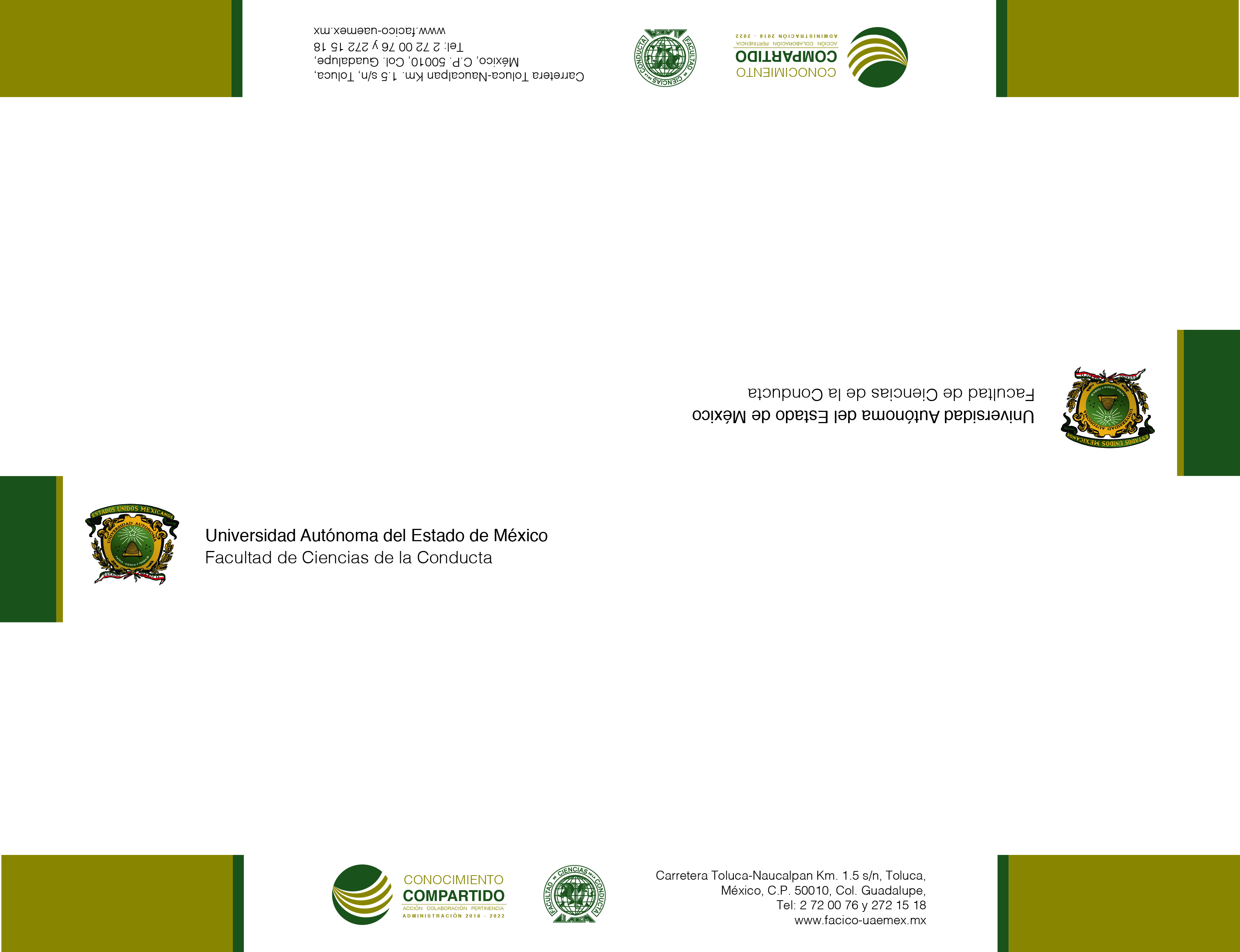 Dra. María Teresa García Rodea
Directora de la Facultad de Ciencias de la Conducta
Dra. María Teresa García Rodea
Directora de la Facultad de Ciencias de la Conducta